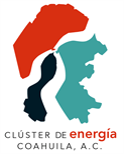 Presupuesto 2017
Nombre del responsable: Alejandra Guajardo Alvarado
Fecha de actualización y/o revisión: Diciembre del 2017